Indices
Indices
May 2017
1H Q12
SAM
1H Q10
Nov 2018
1H Q1
June 2017
2H Q18
Spec 1
1H Q10
Nov 2018
1H Q14
Nov 2017
1H Q10
Spec 2
1H Q1
Nov 2018
3H Q9
Nov 2017
2H Q6
Spec 2
1H Q15
May 2019
1H Q8
May 2018
1H Q9
Spec 2
2H Q3
June 2019
3H Q12
June 2018
2H Q1
Rewriting as another power
Negative & fractional
SAM 1H Q10
Indices
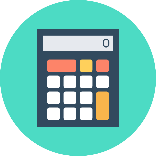 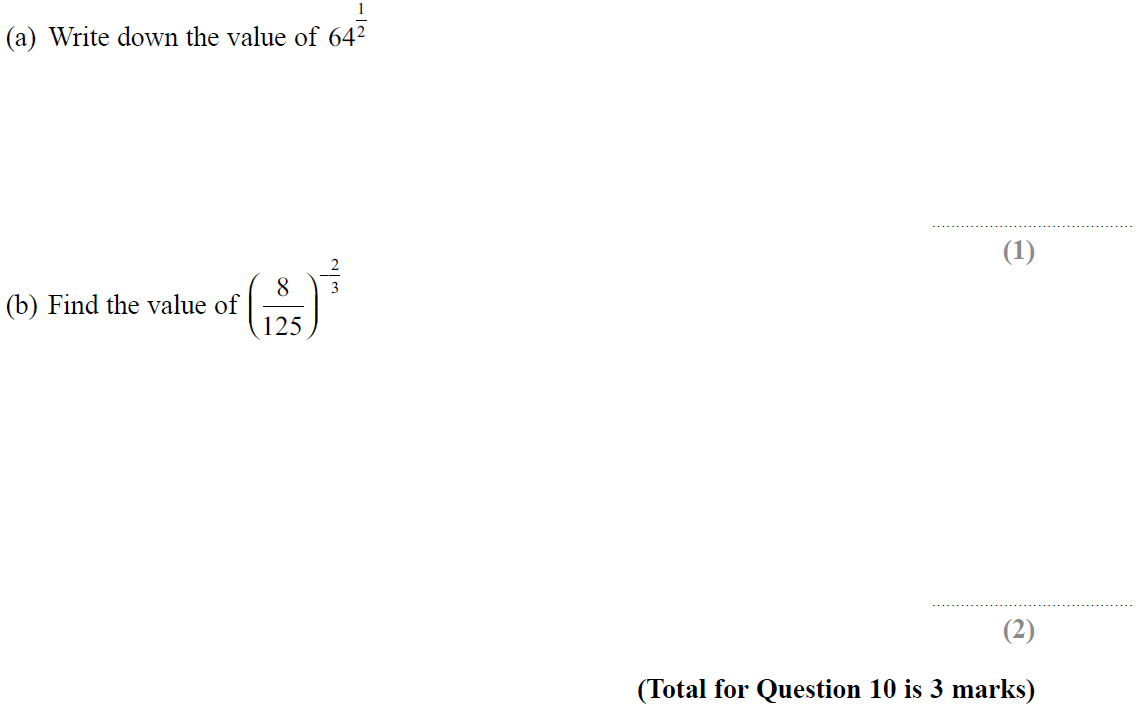 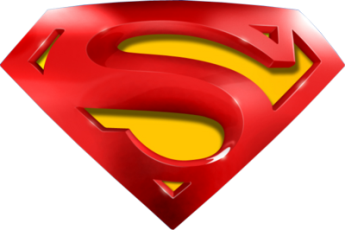 SAM 1H Q10
Indices
A
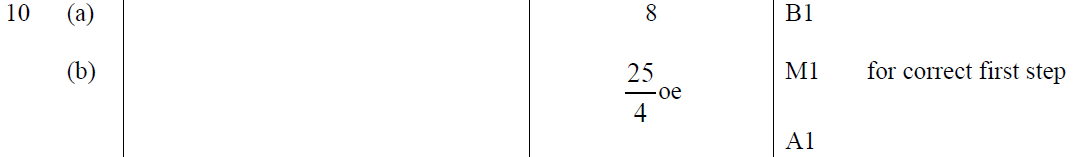 B
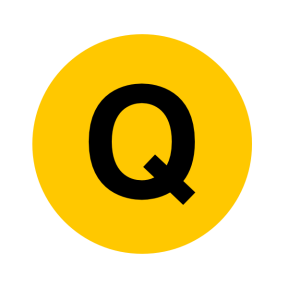 Specimen Set 1 1H Q10
Indices
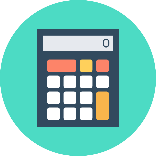 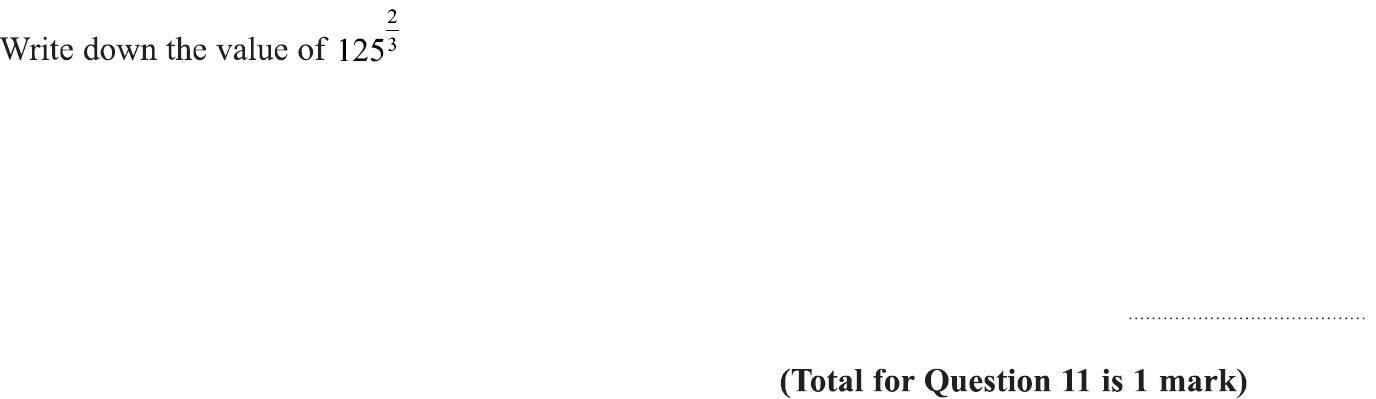 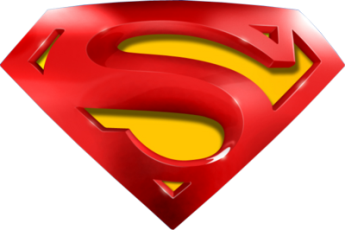 Specimen Set 1 1H Q10
Indices
A
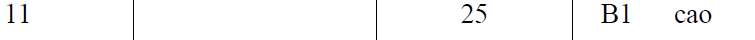 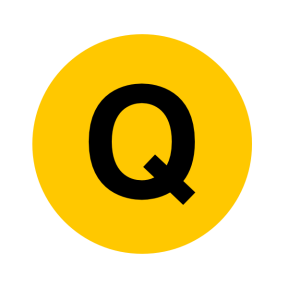 Specimen Set 2 1H Q1
Indices
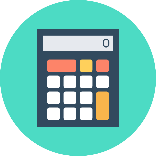 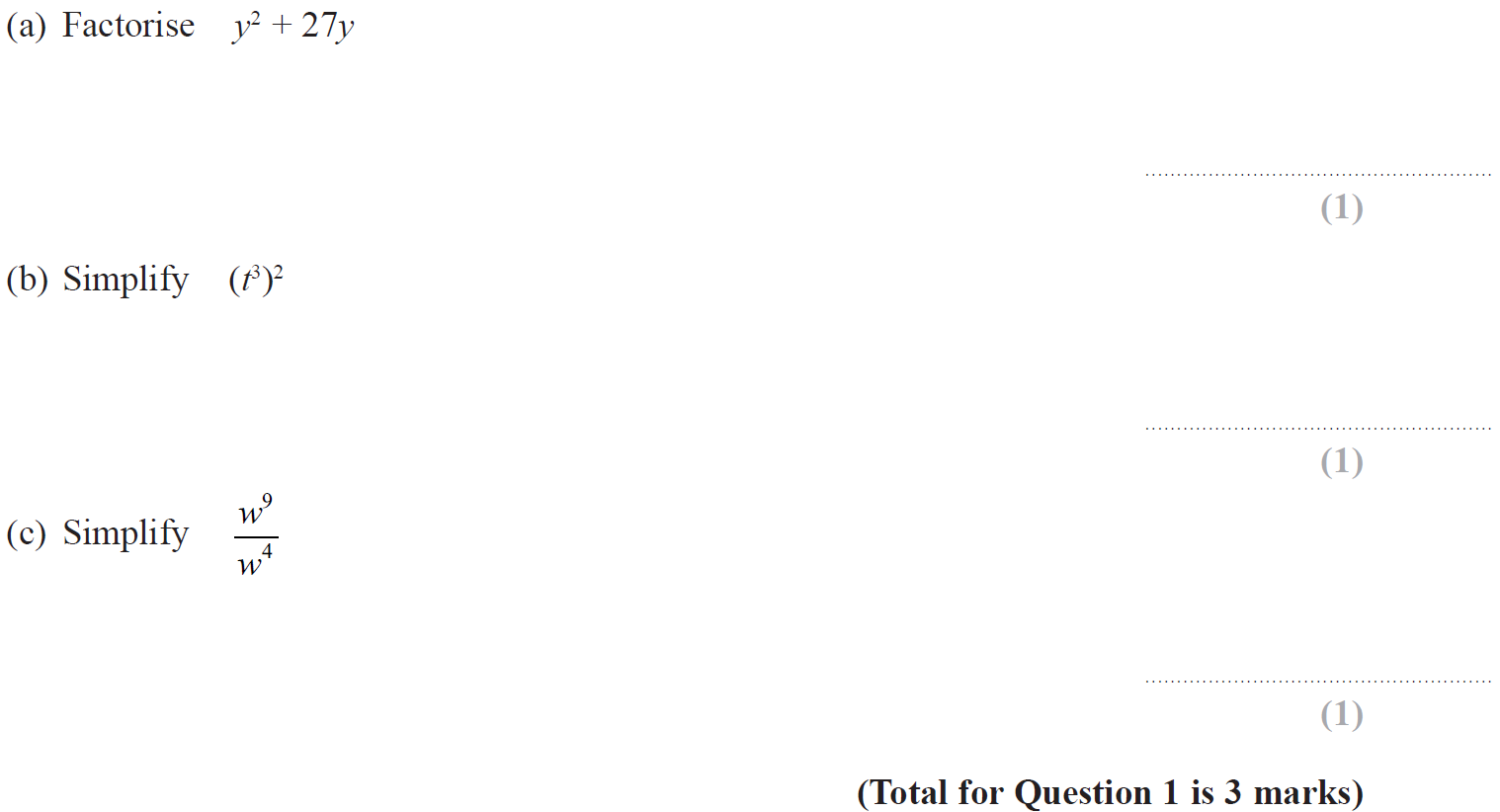 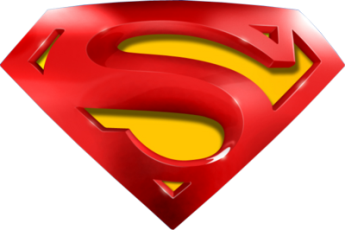 Specimen Set 2 1H Q1
Indices
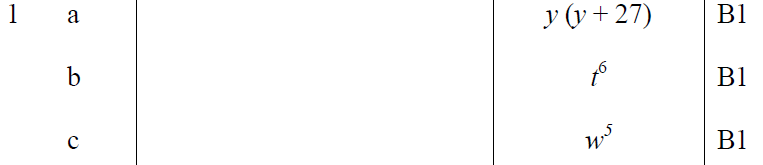 A
B
C
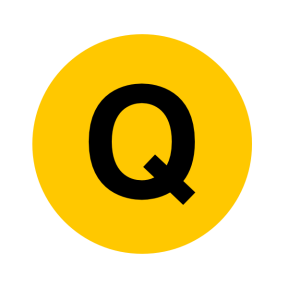 Specimen Set 2 1H Q15
Indices
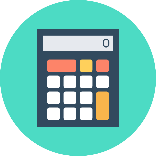 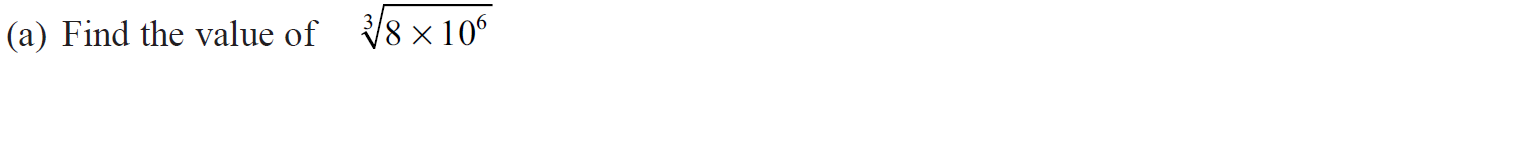 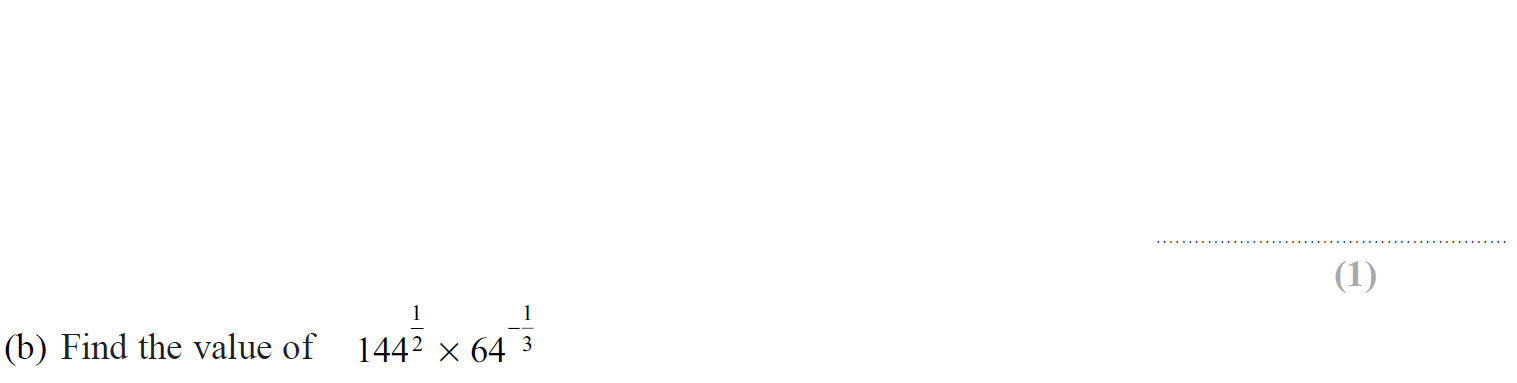 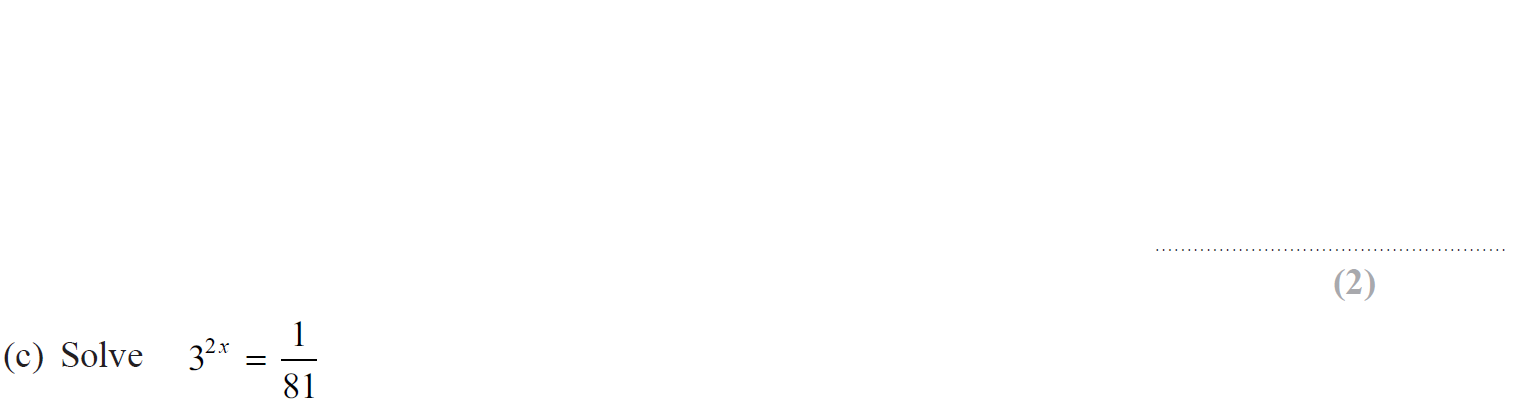 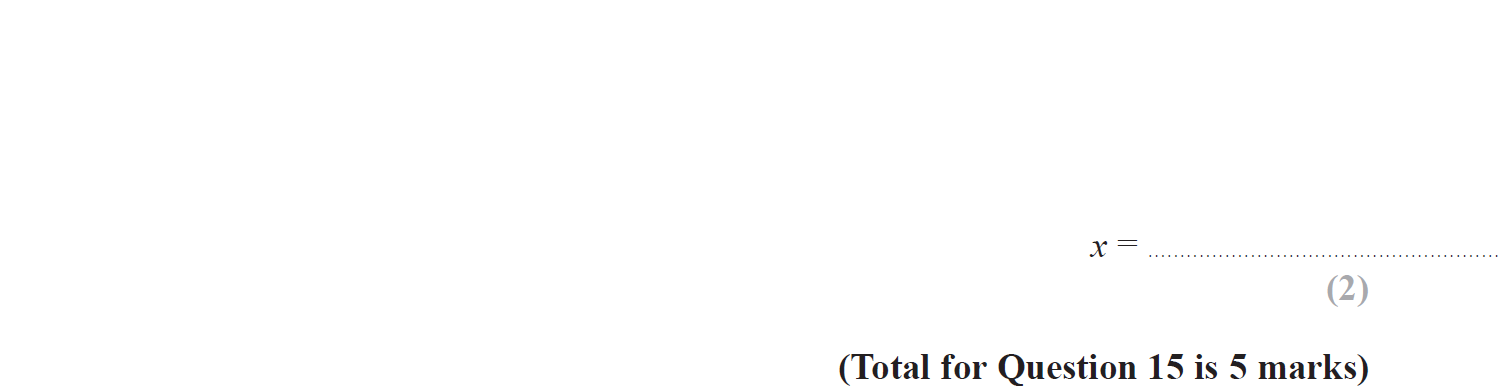 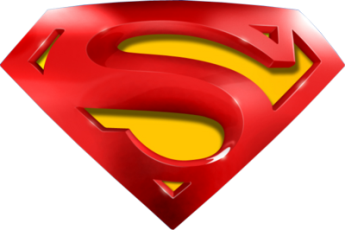 Specimen Set 2 1H Q15
Indices
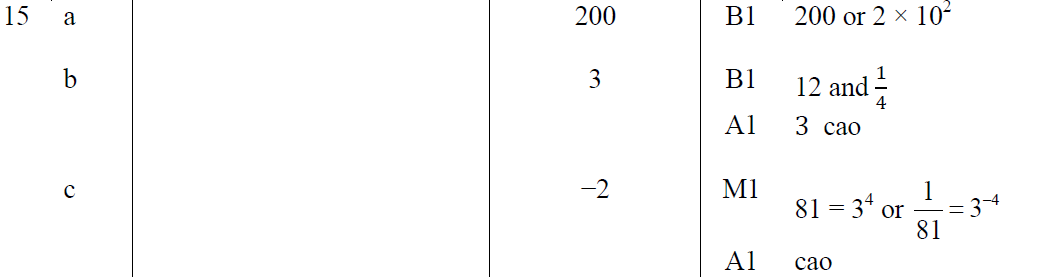 A
B
C
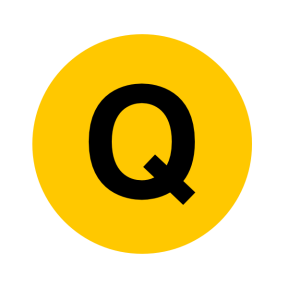 Specimen Set 2 2H Q3
Indices
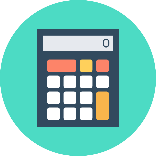 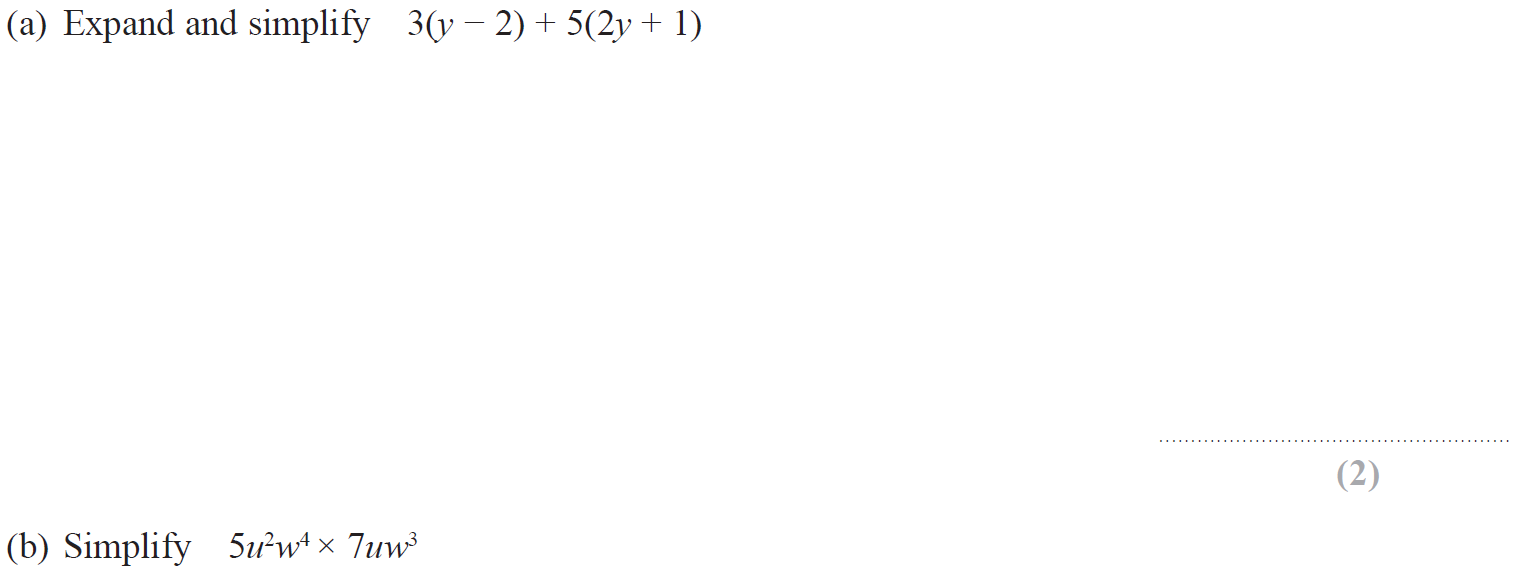 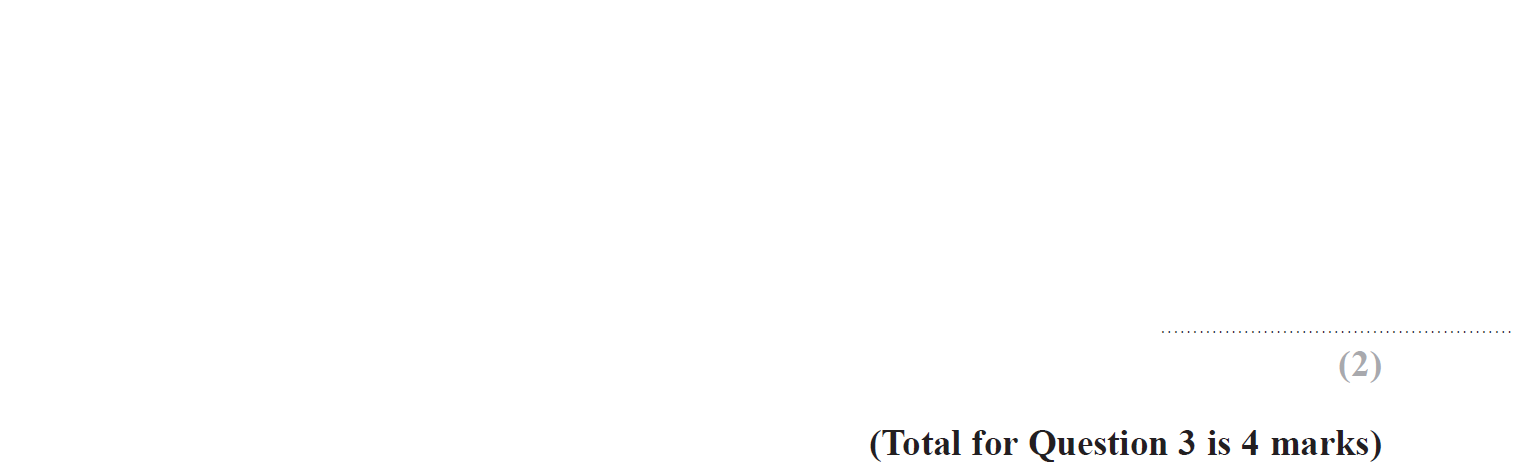 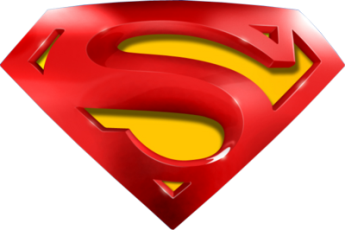 Specimen Set 2 2H Q3
Indices
A
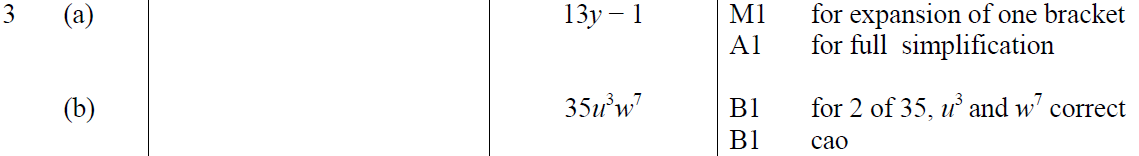 B
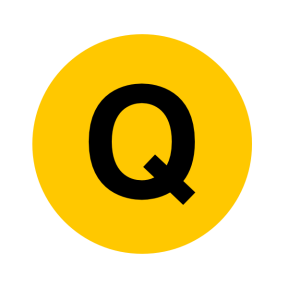 May 2017 1H Q12
Indices
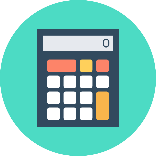 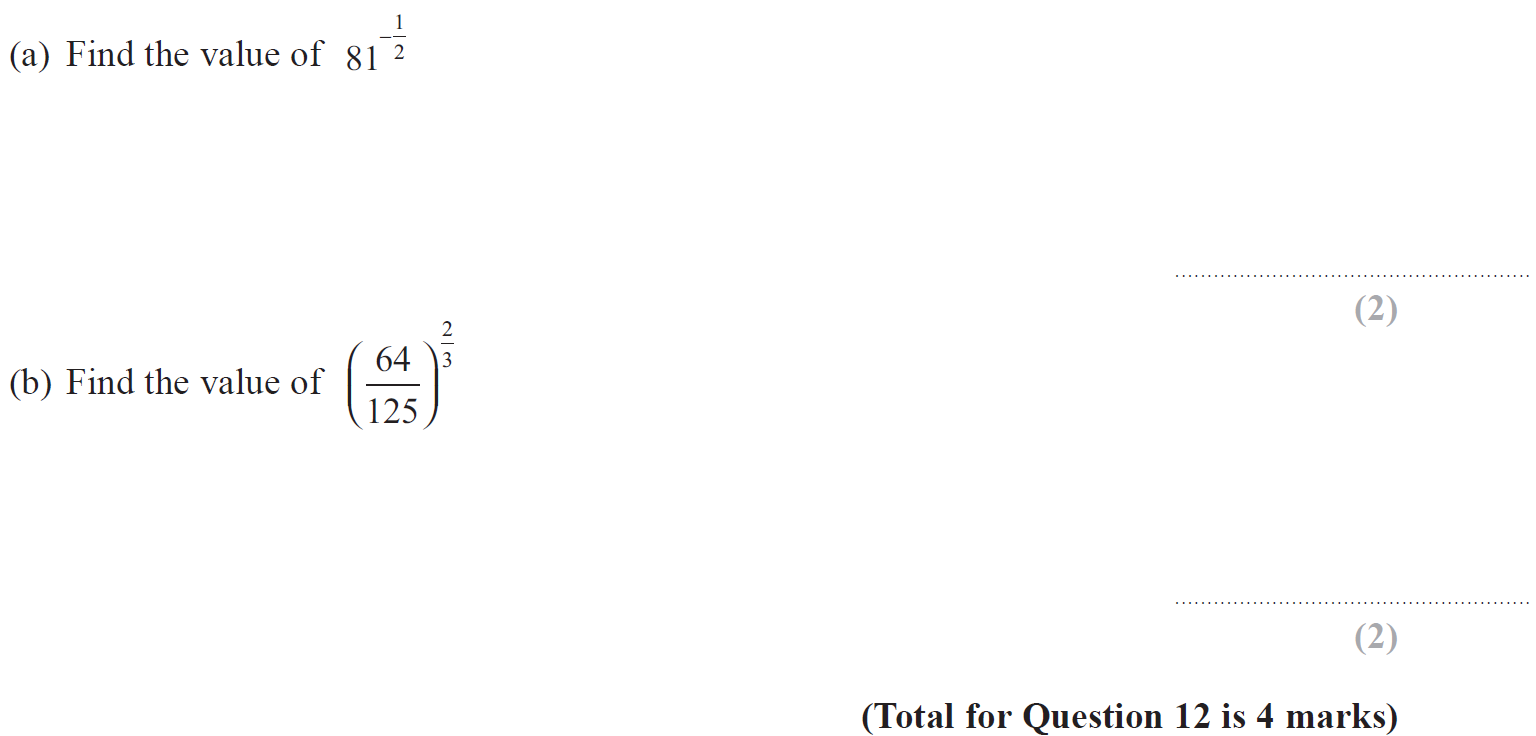 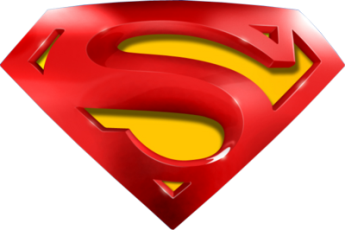 May 2017 1H Q12
Indices
A
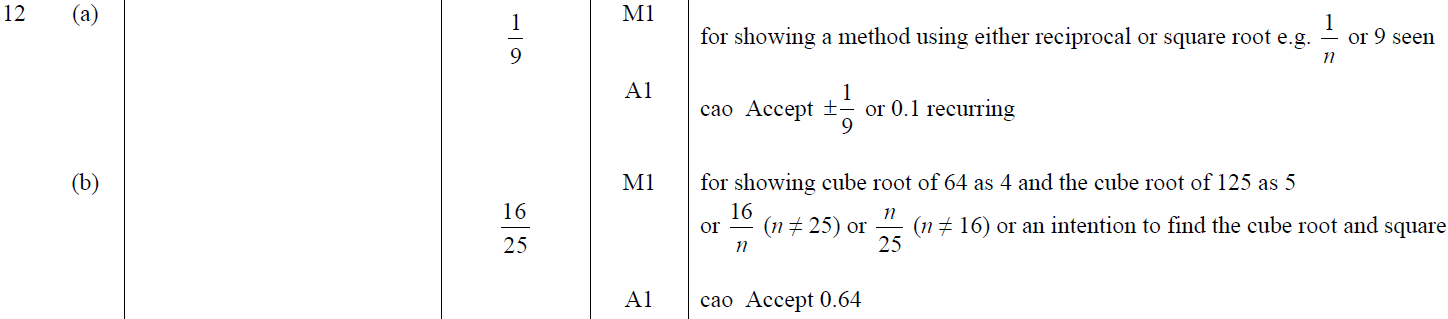 B
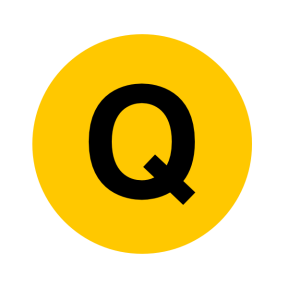 June 2017 2H Q18
Indices
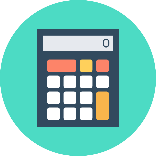 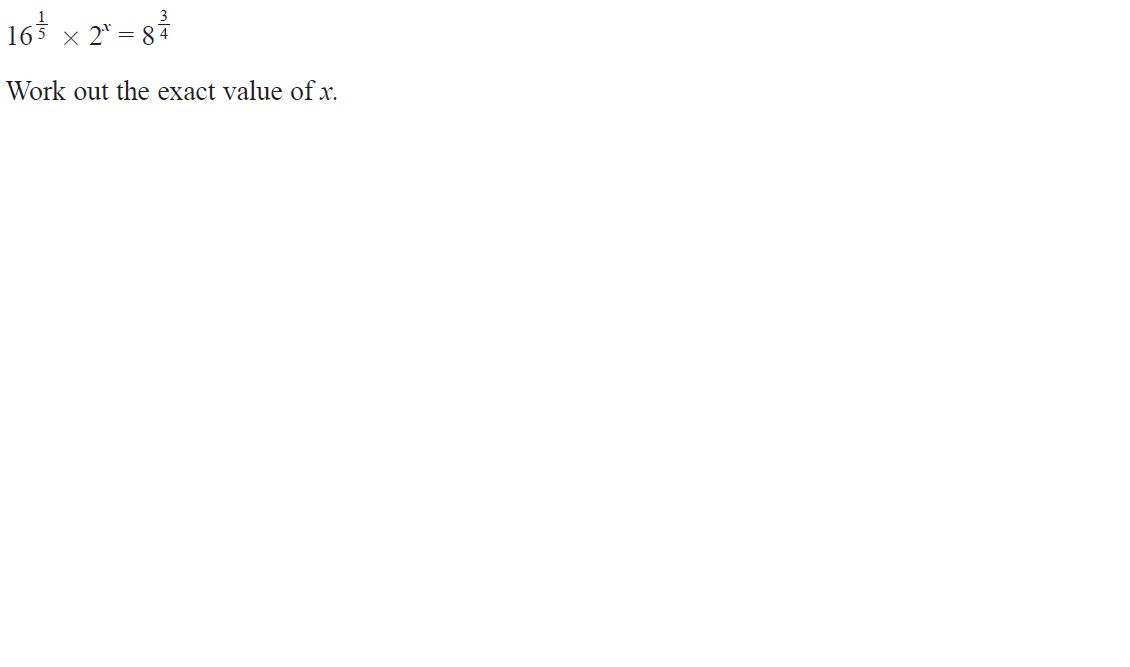 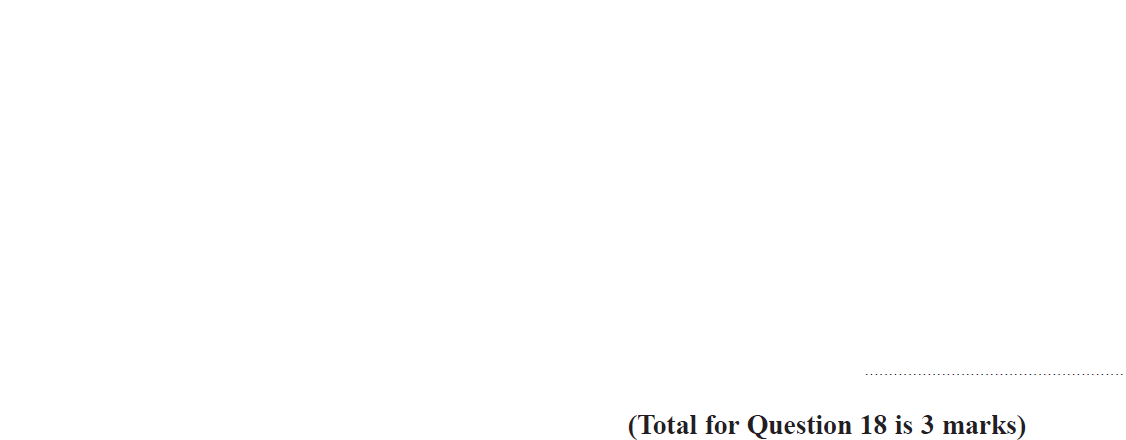 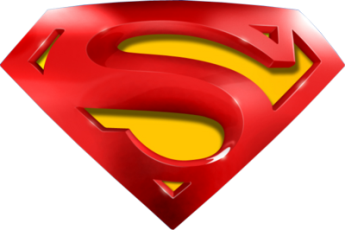 June 2017 2H Q18
Indices
A
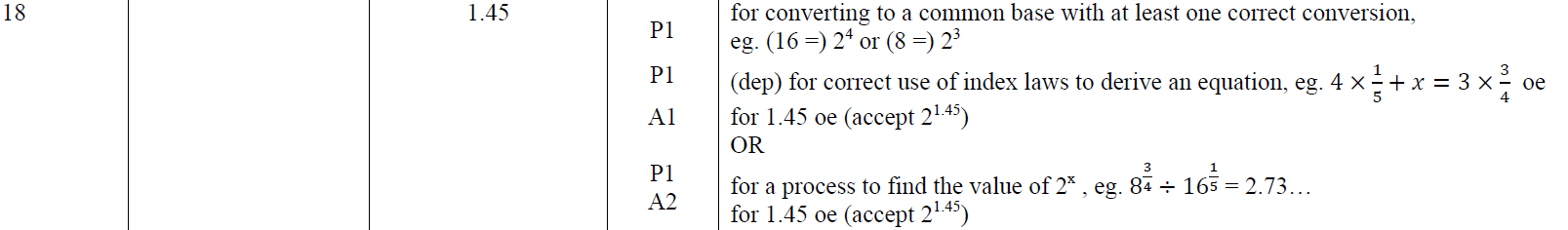 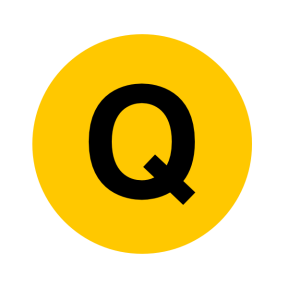 Nov 2017 1H Q10
Indices
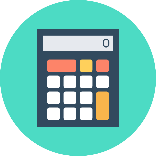 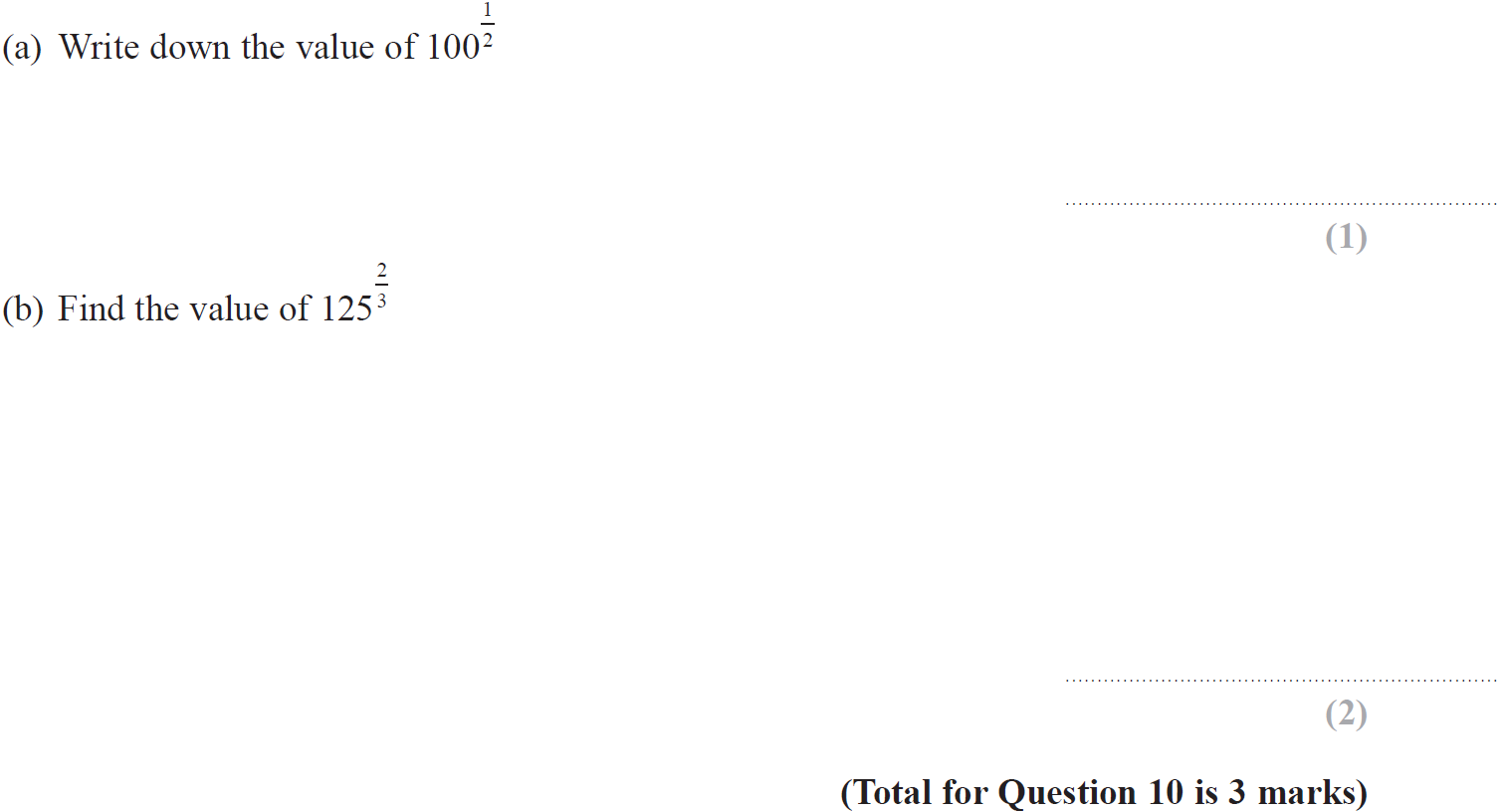 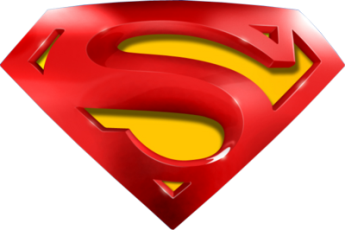 Nov 2017 1H Q10
Indices
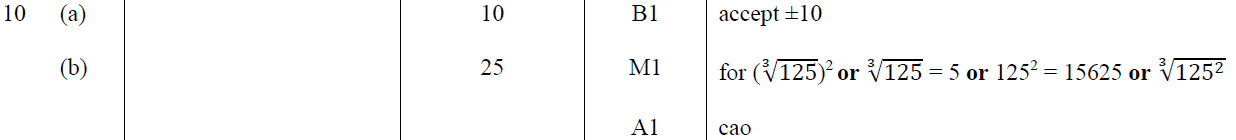 A
B
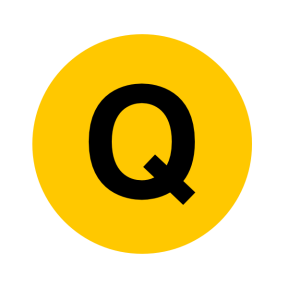 Nov 2017 2H Q6
Indices
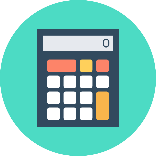 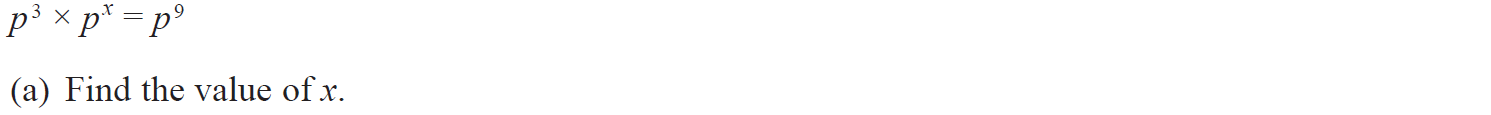 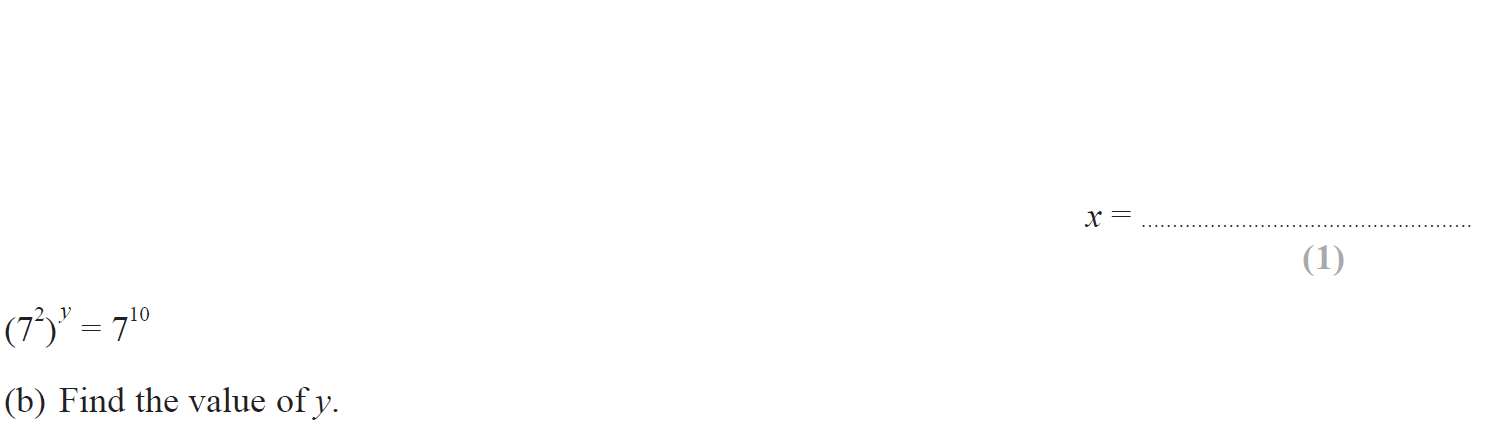 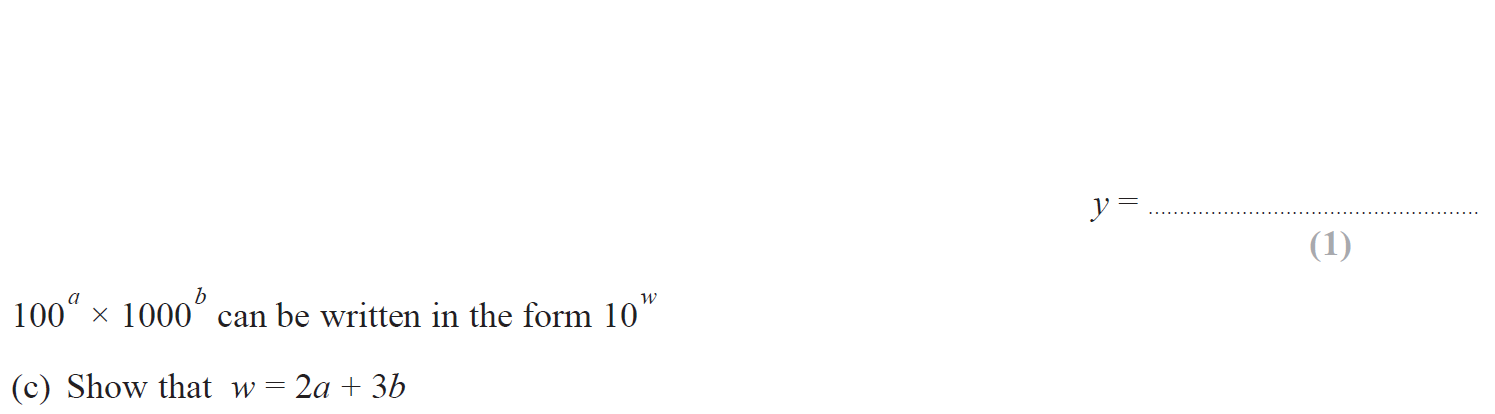 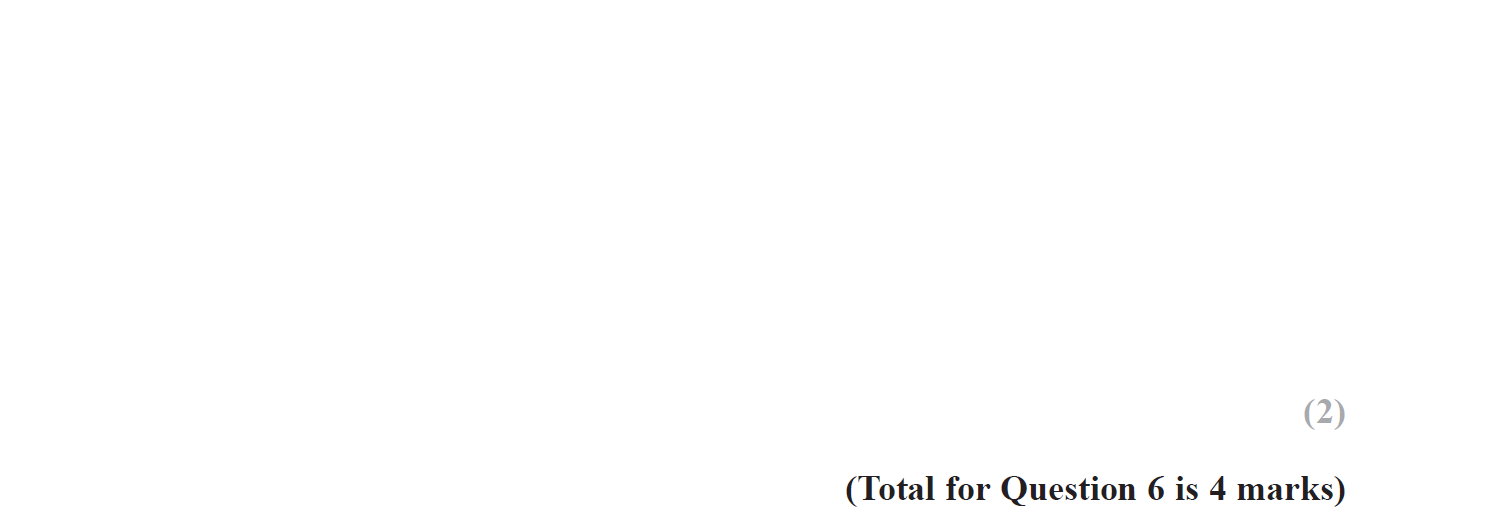 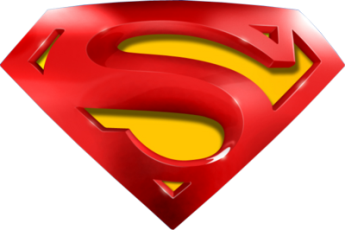 Nov 2017 2H Q6
Indices
A
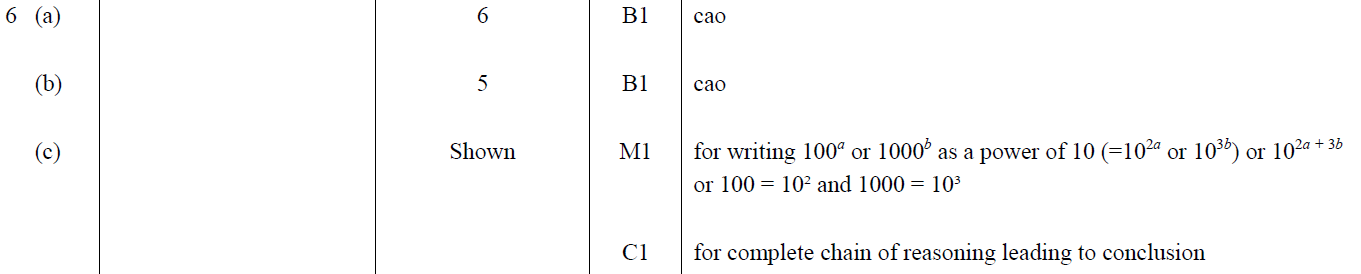 B
C
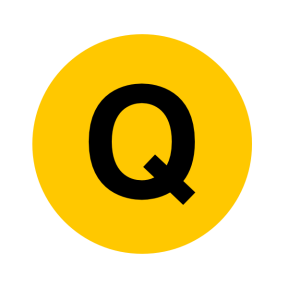 May 2018 1H Q9
Indices
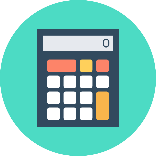 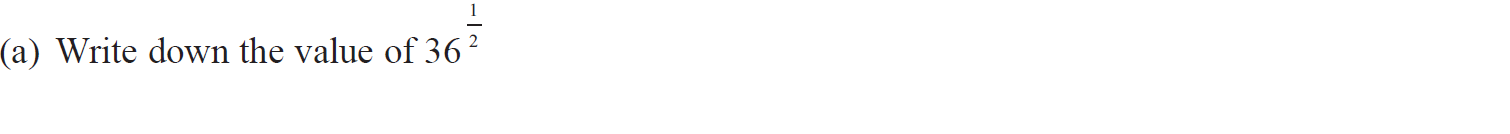 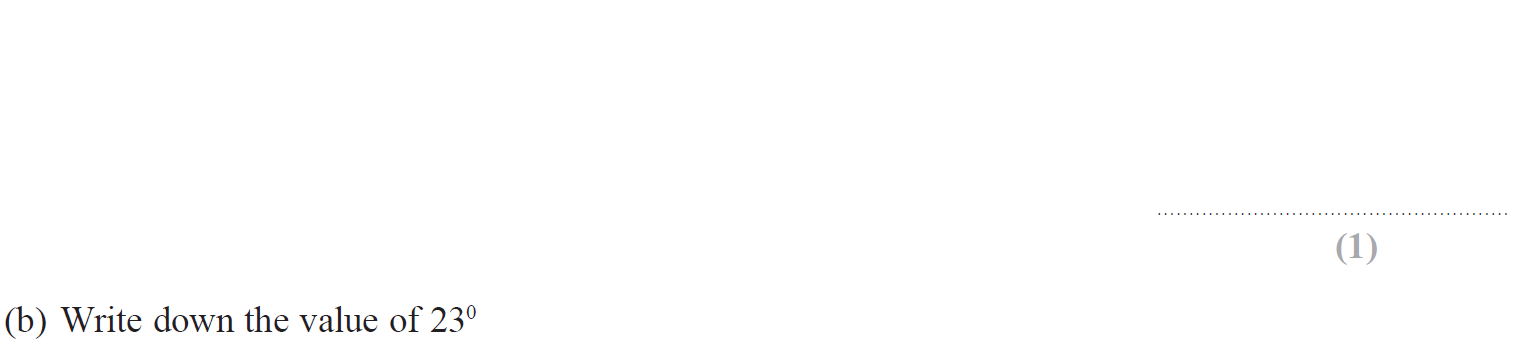 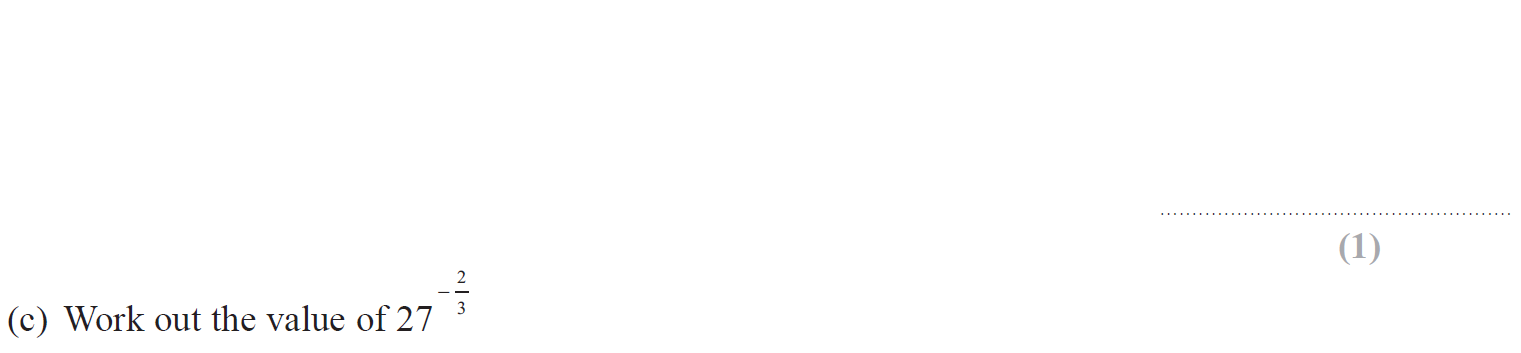 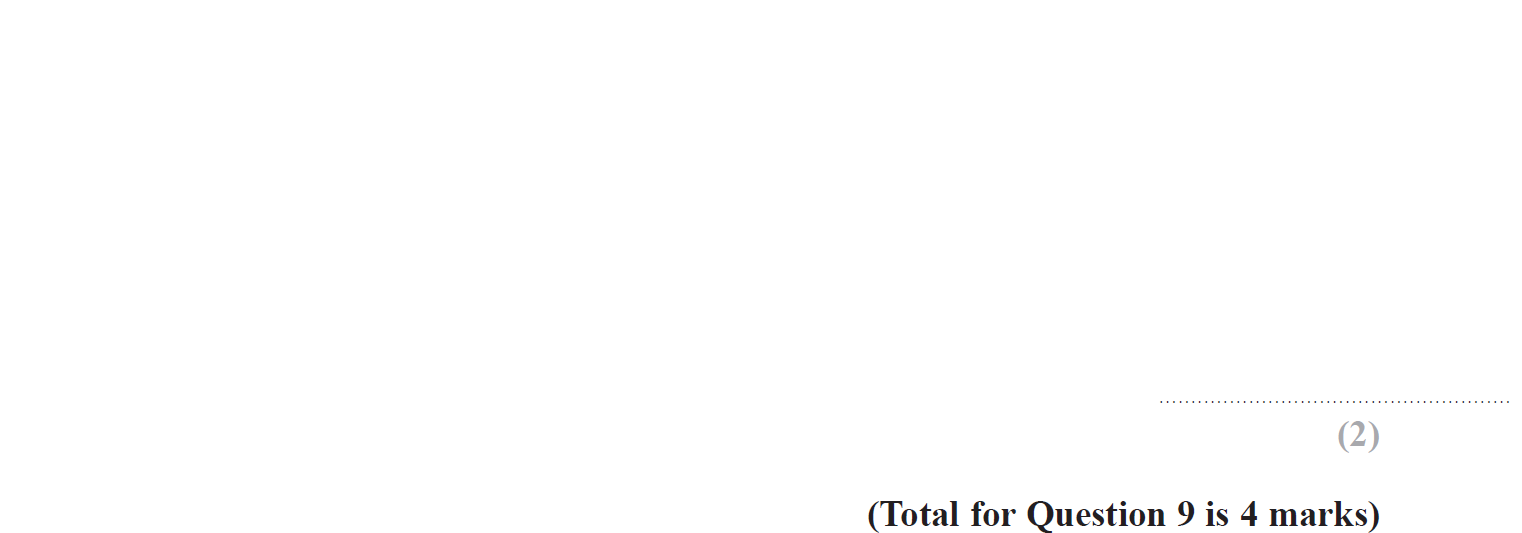 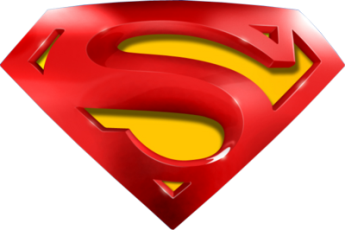 May 2018 1H Q9
Indices
A
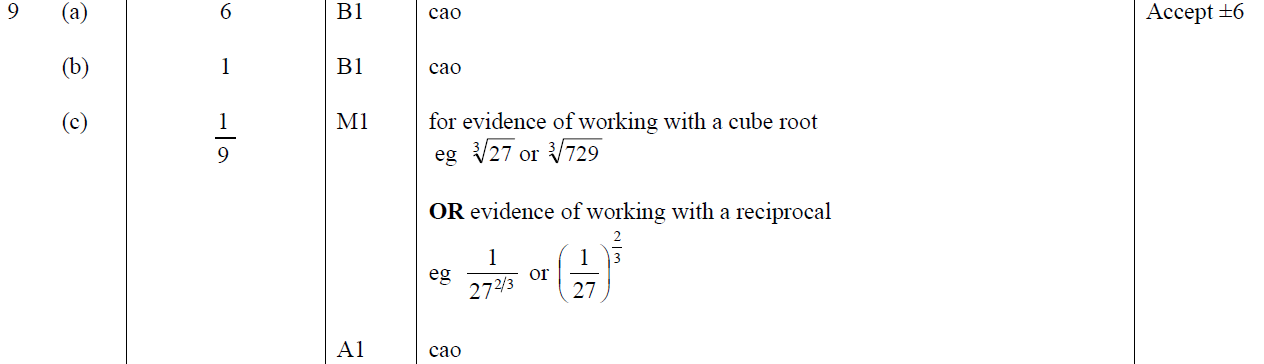 B
C
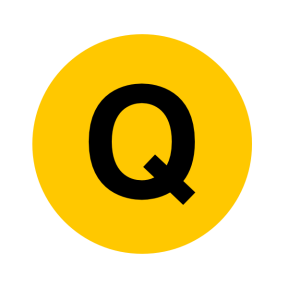 June 2018 2H Q1
Indices
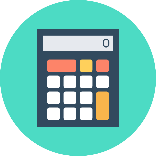 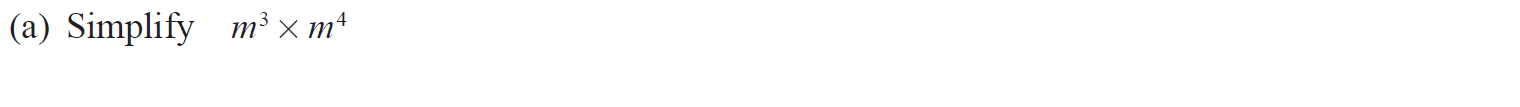 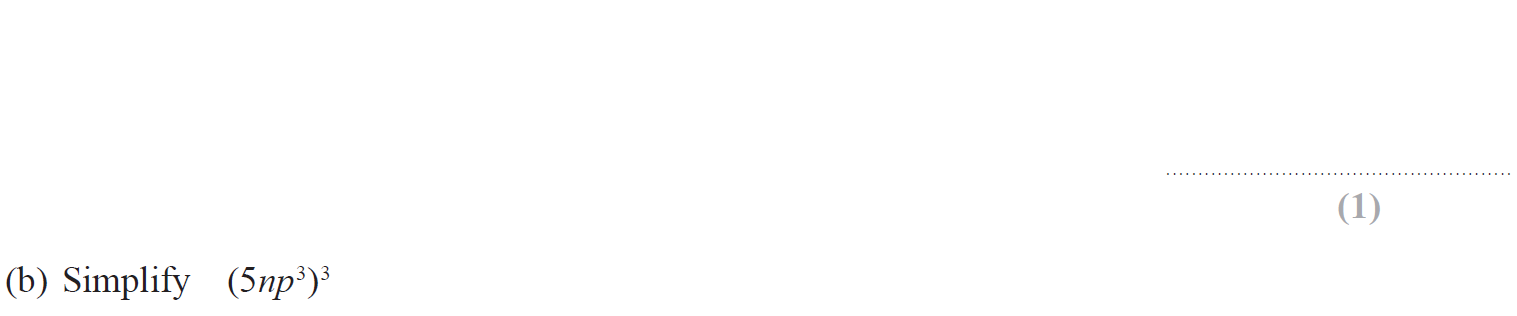 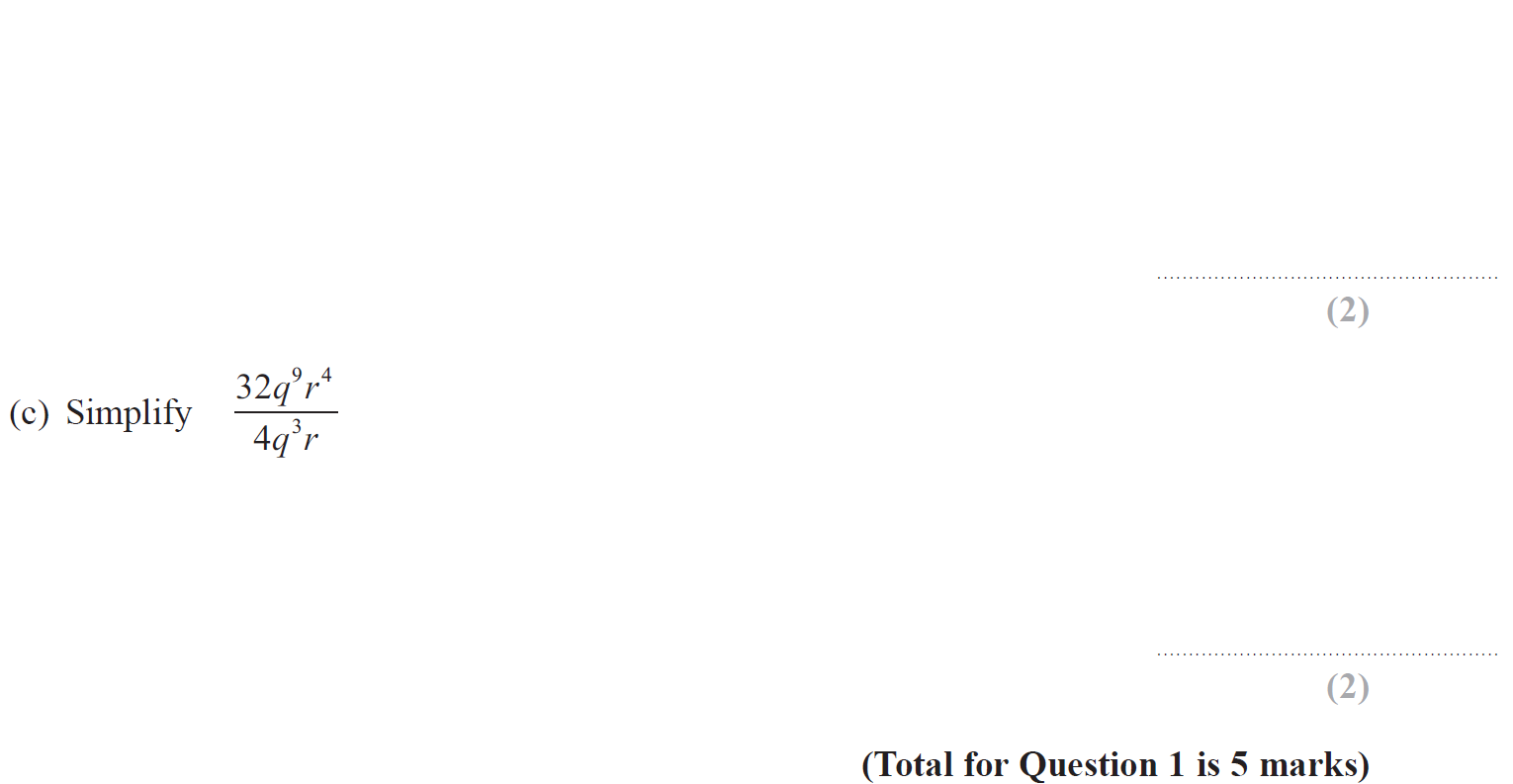 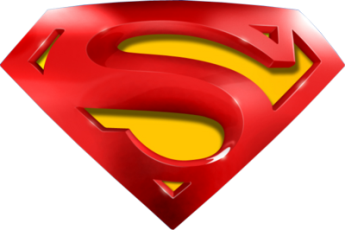 June 2018 2H Q1
Indices
A
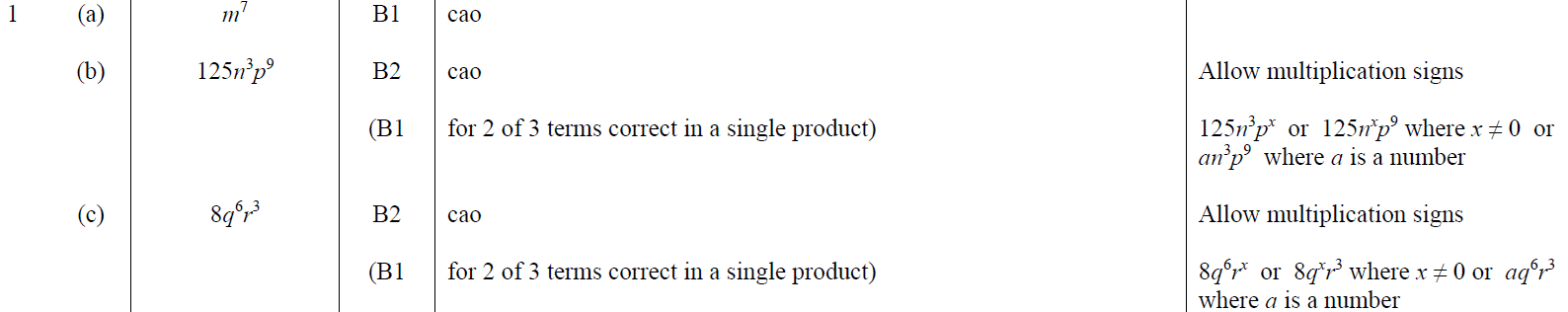 B
C
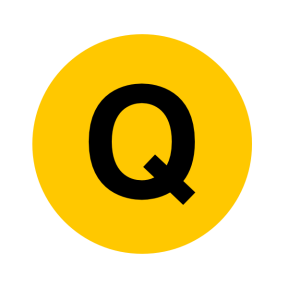 Nov 2018 1H Q1
Indices
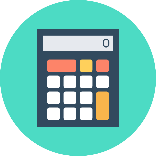 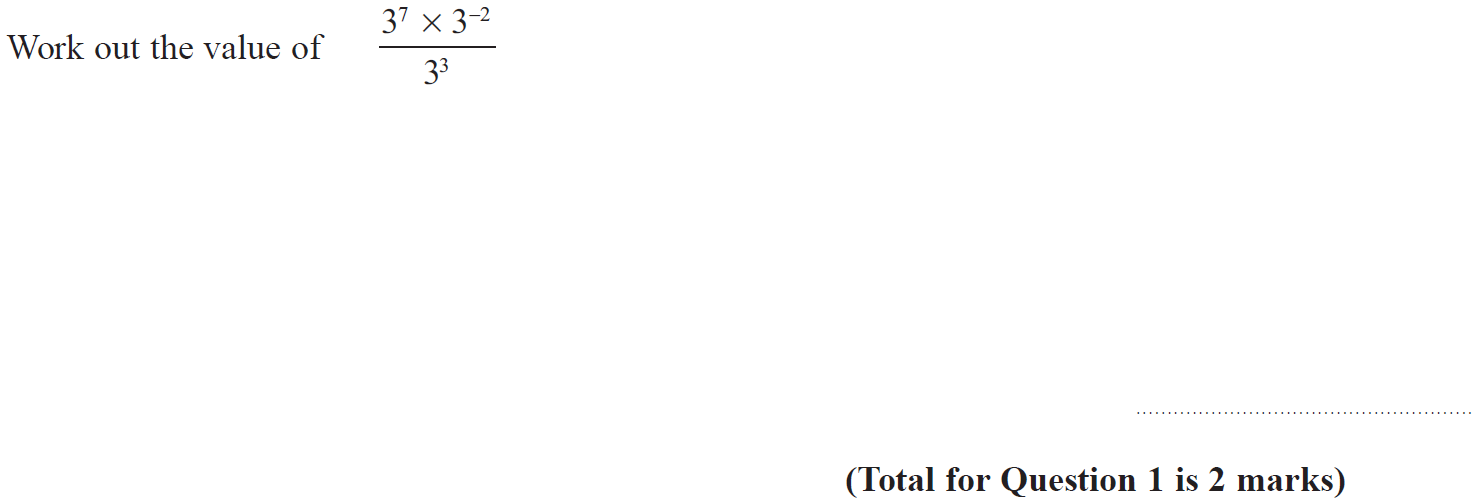 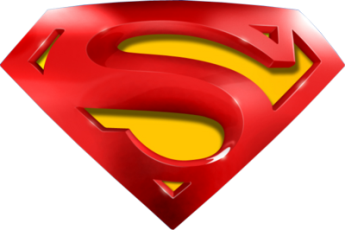 Nov 2018 1H Q1
Indices
A
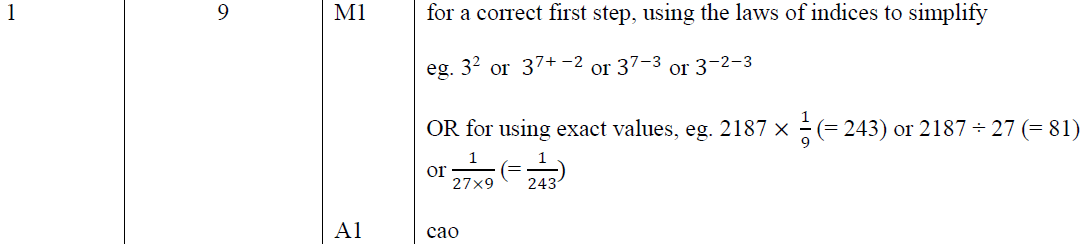 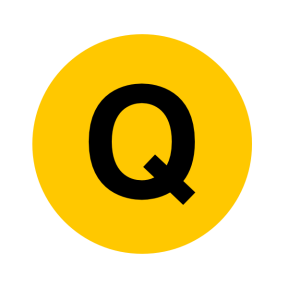 Nov 2018 1H Q14
Indices
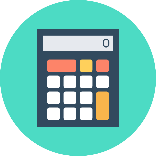 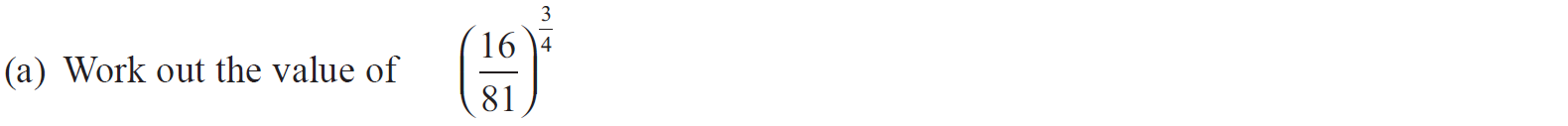 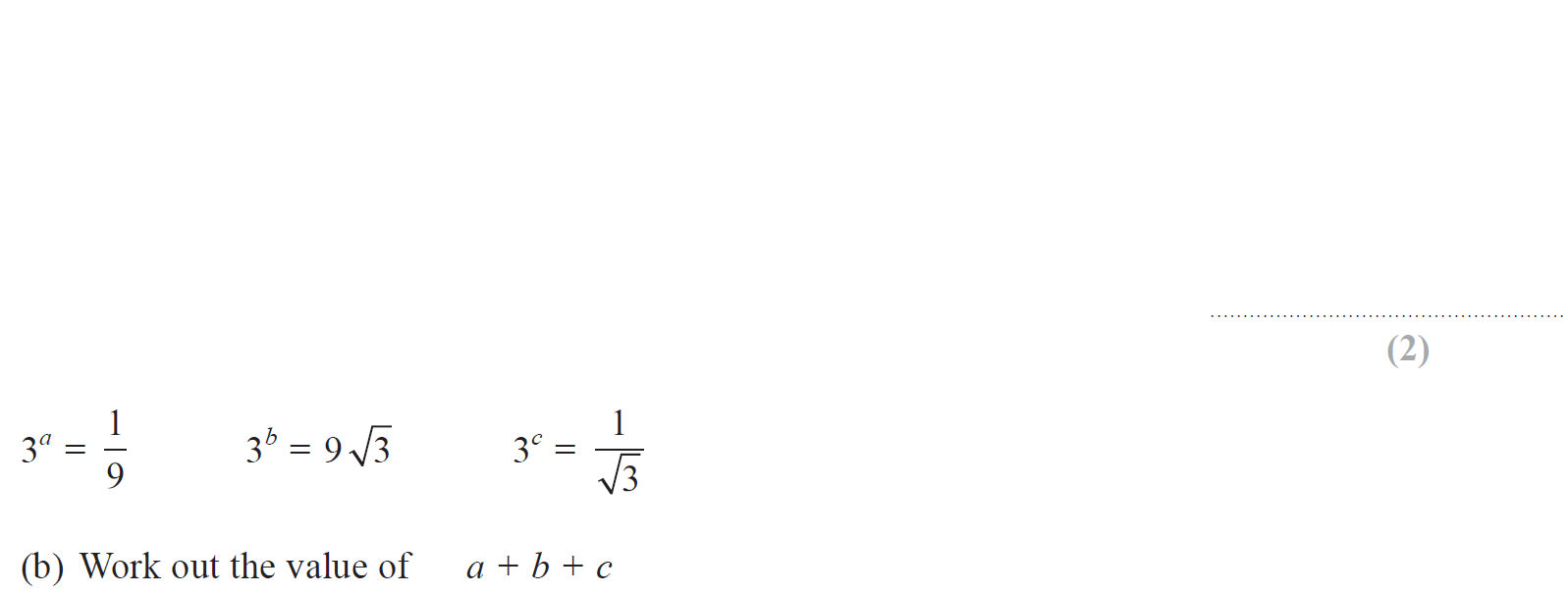 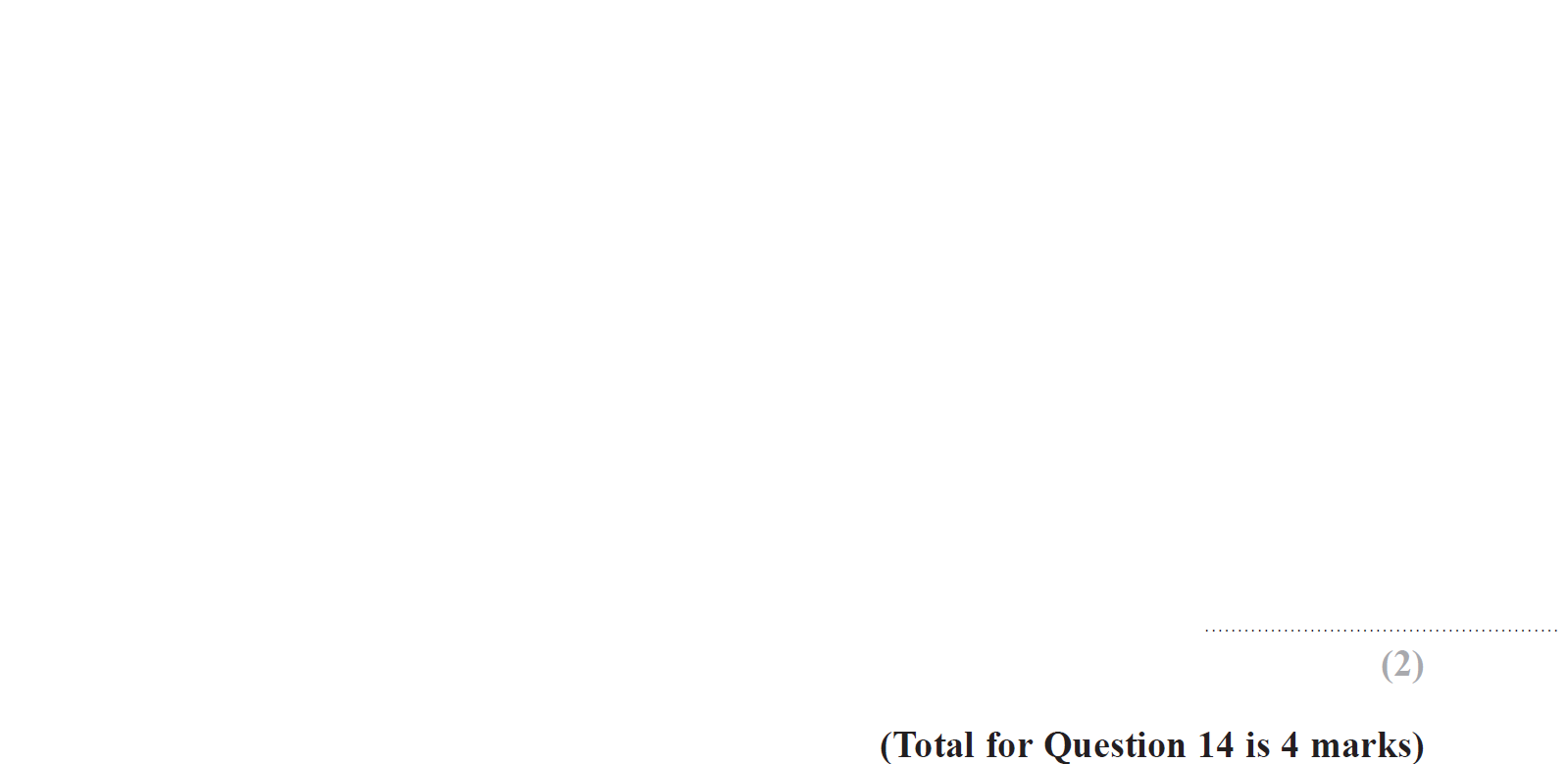 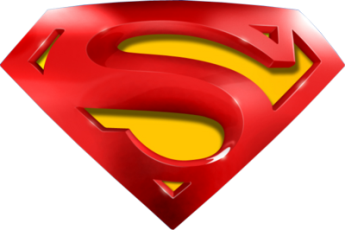 Nov 2018 1H Q14
Indices
A
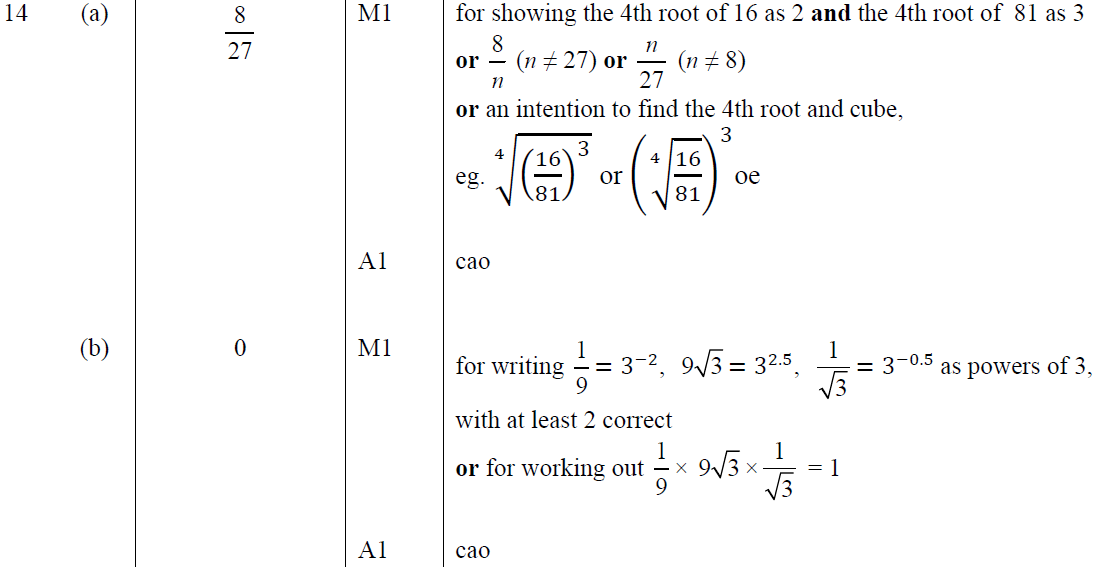 B
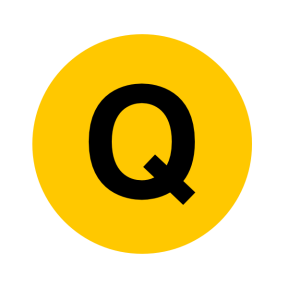 Nov 2018 3H Q9
Indices
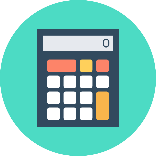 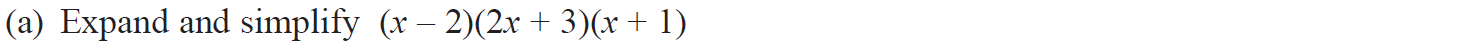 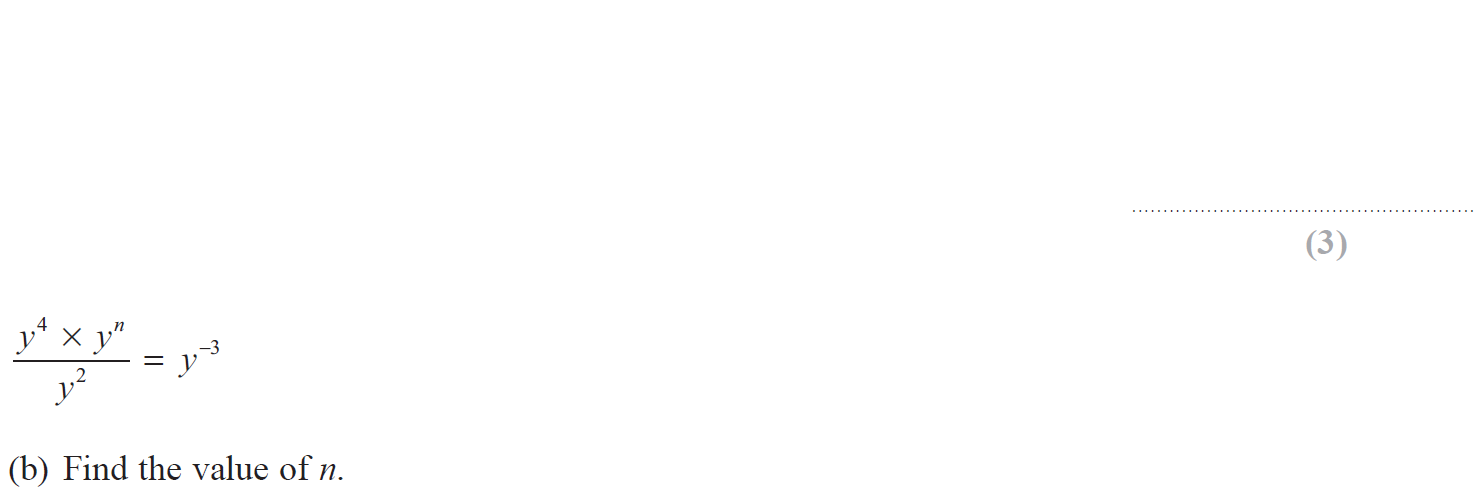 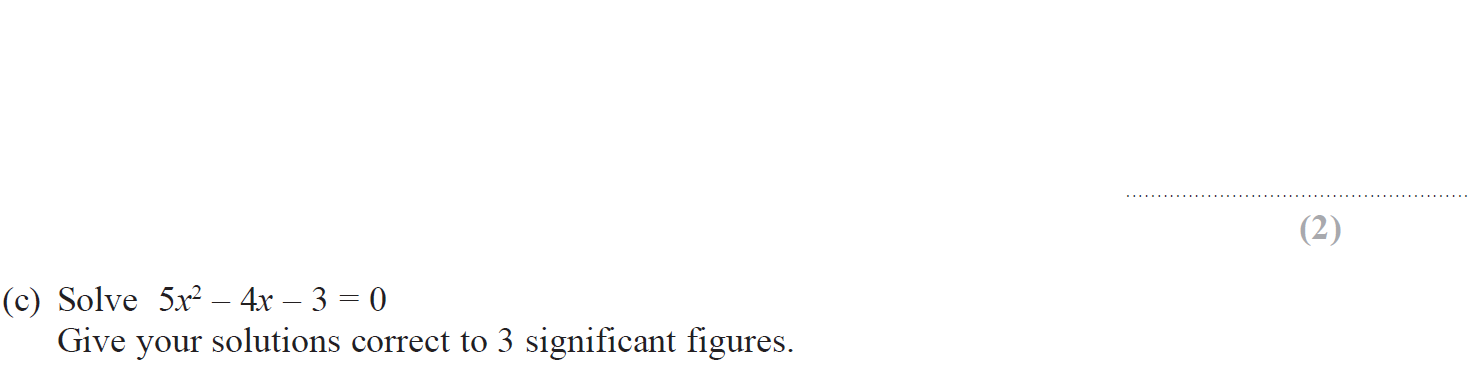 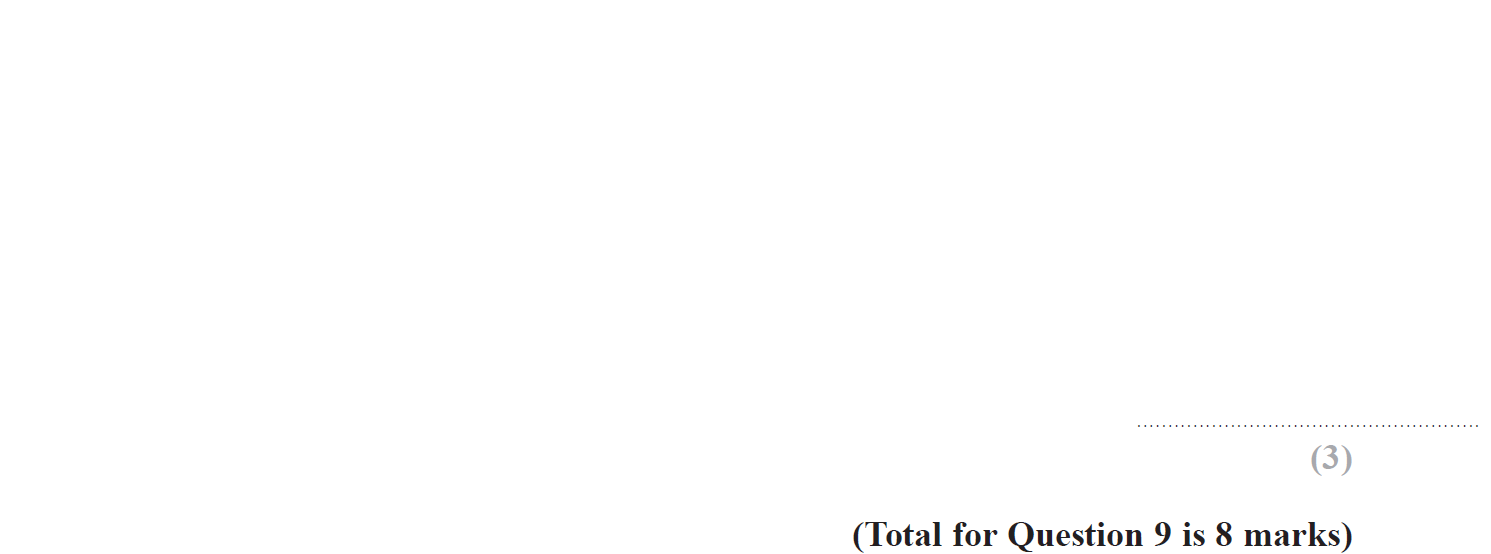 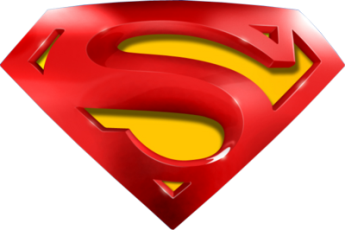 Nov 2018 3H Q9
Indices
A
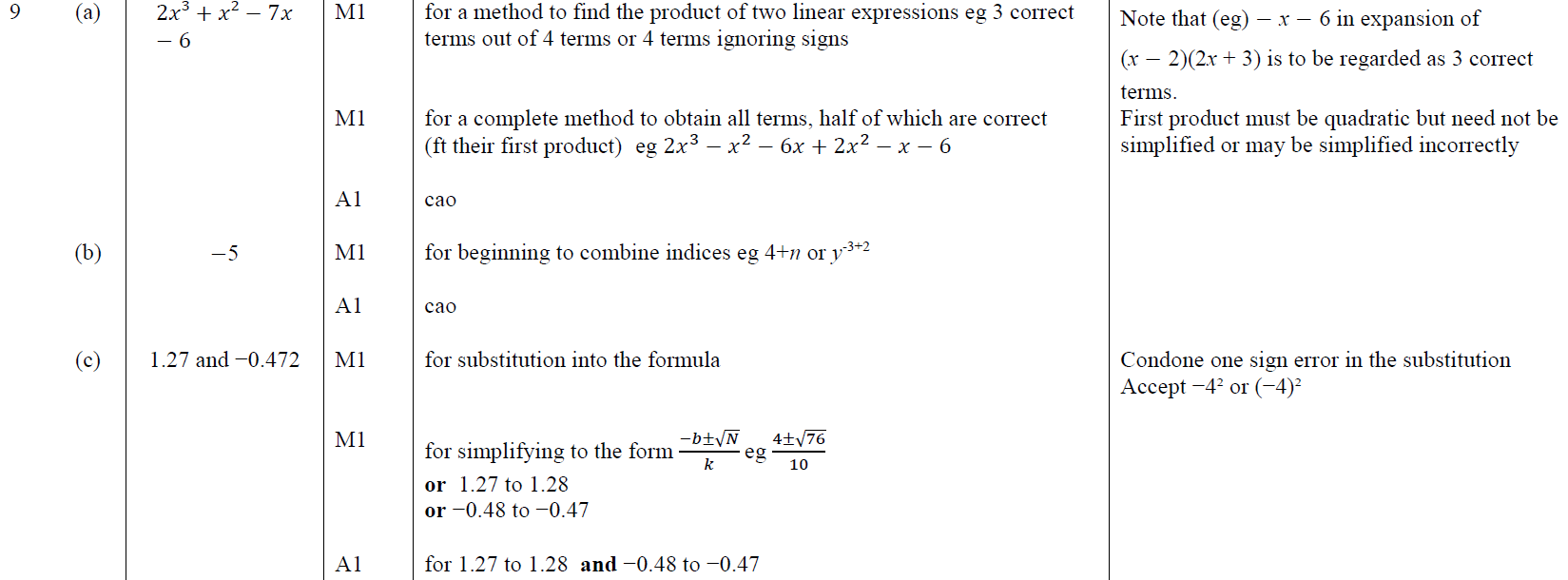 B
C
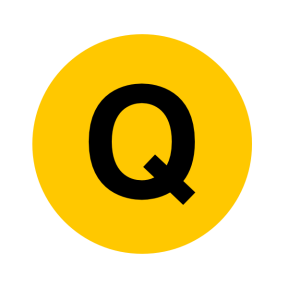 May 2019 1H Q8
Indices
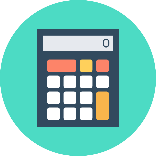 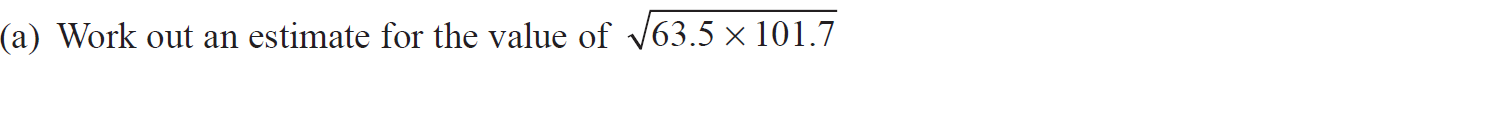 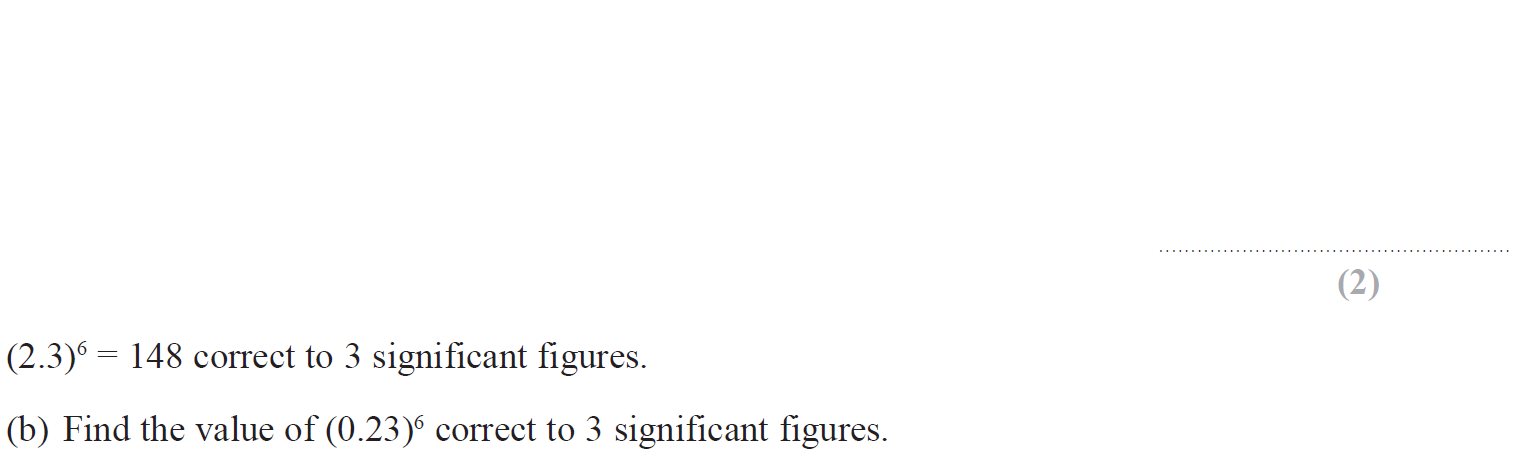 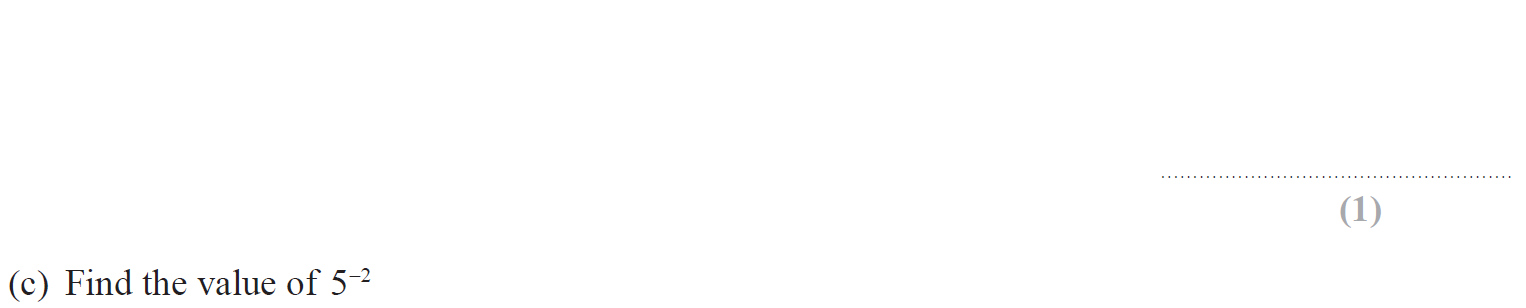 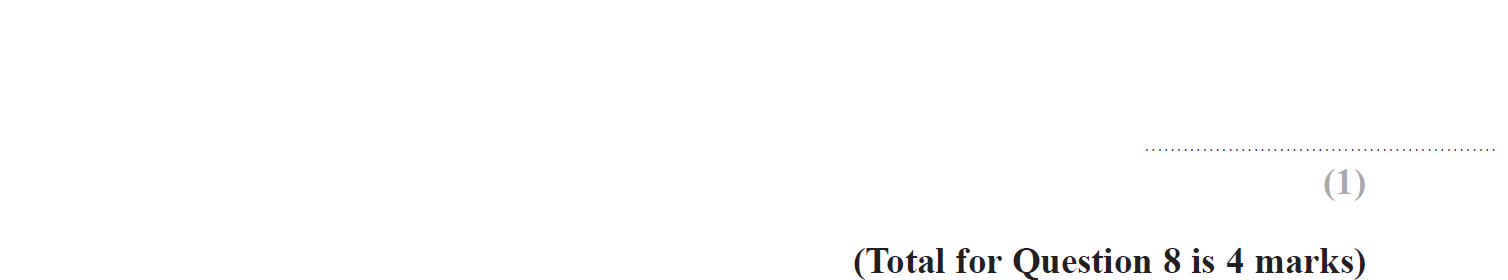 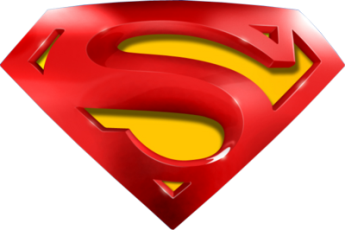 May 2019 1H Q8
Indices
A
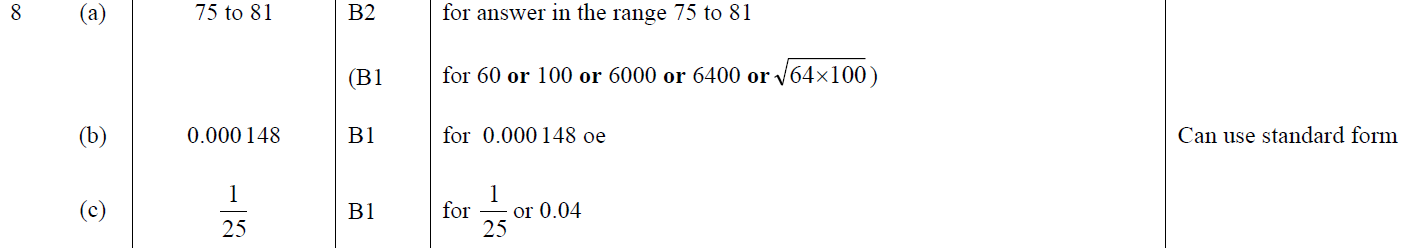 B
C
A SF
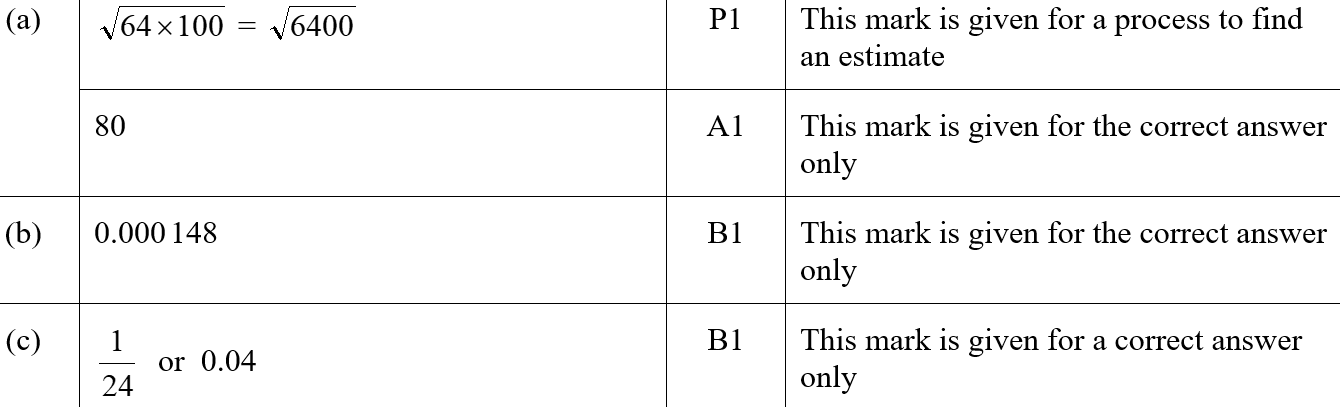 B SF
C SF
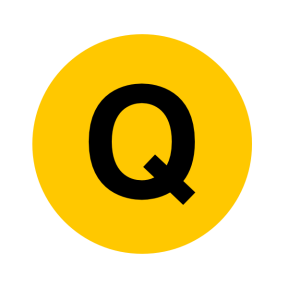 June 2019 3H Q12
Indices
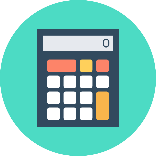 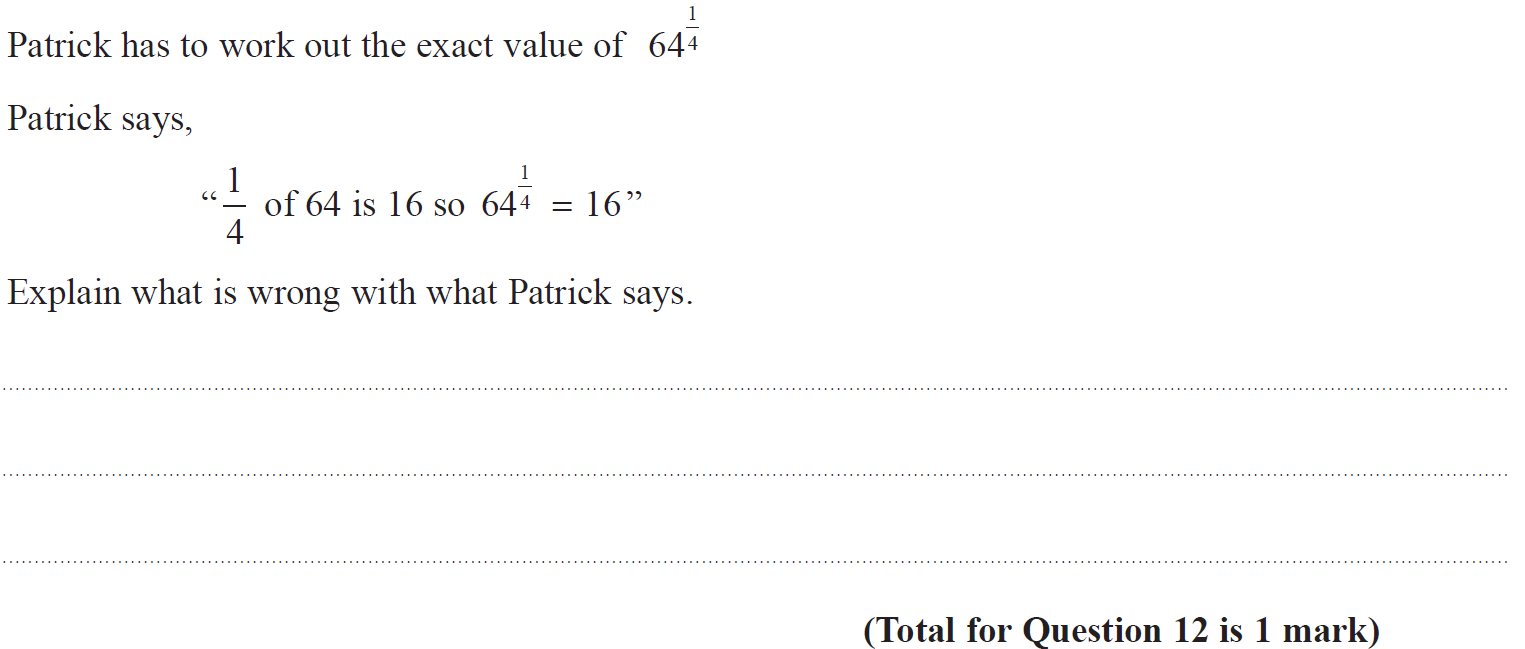 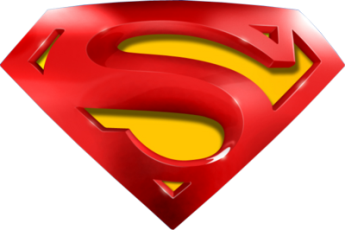 June 2019 3H Q12
Indices
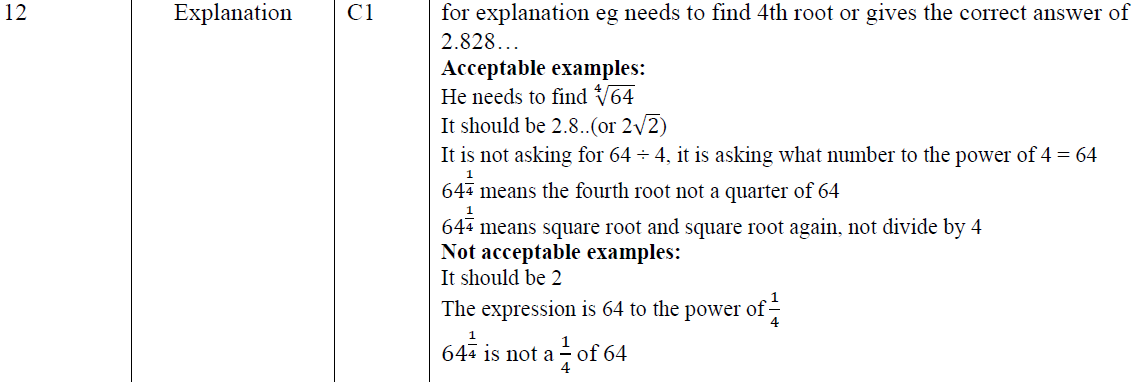 A
A SF
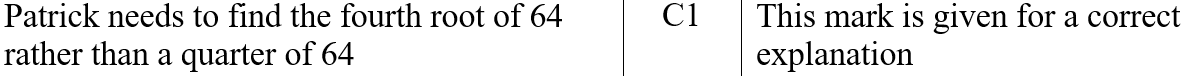 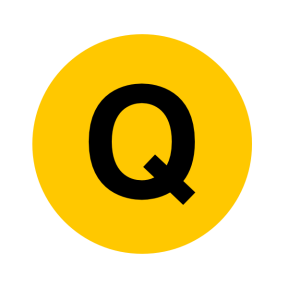